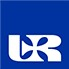 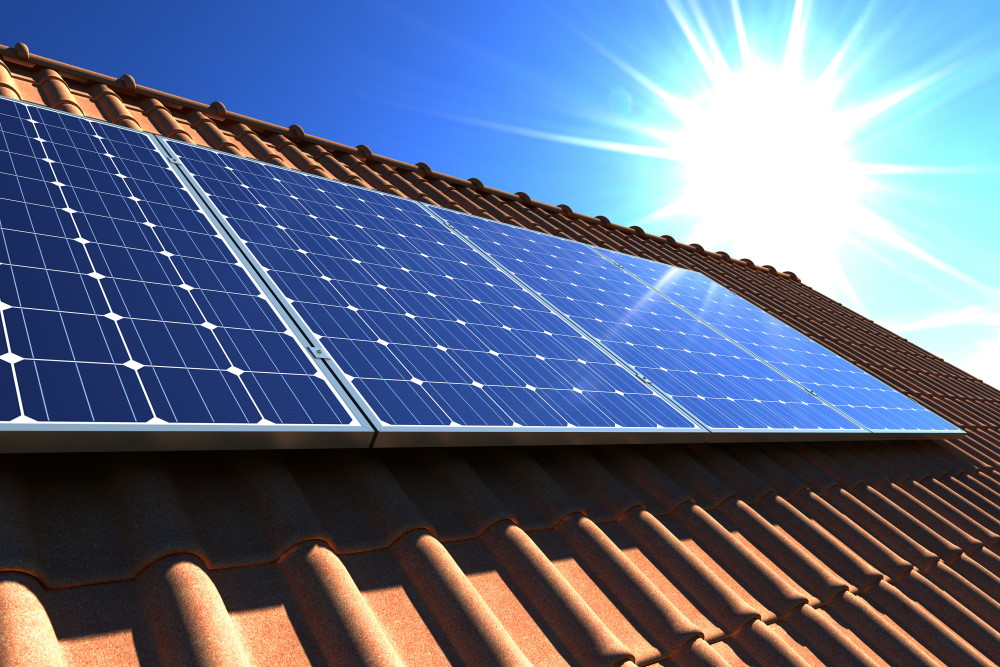 Photovoltaik: Energiegewinnung mit der Sonne
Bearbeitet von: Ola Kuźnia
Fakultät für Finanz- und Rechnungswesen
Rzeszower Univerität
2023/2024
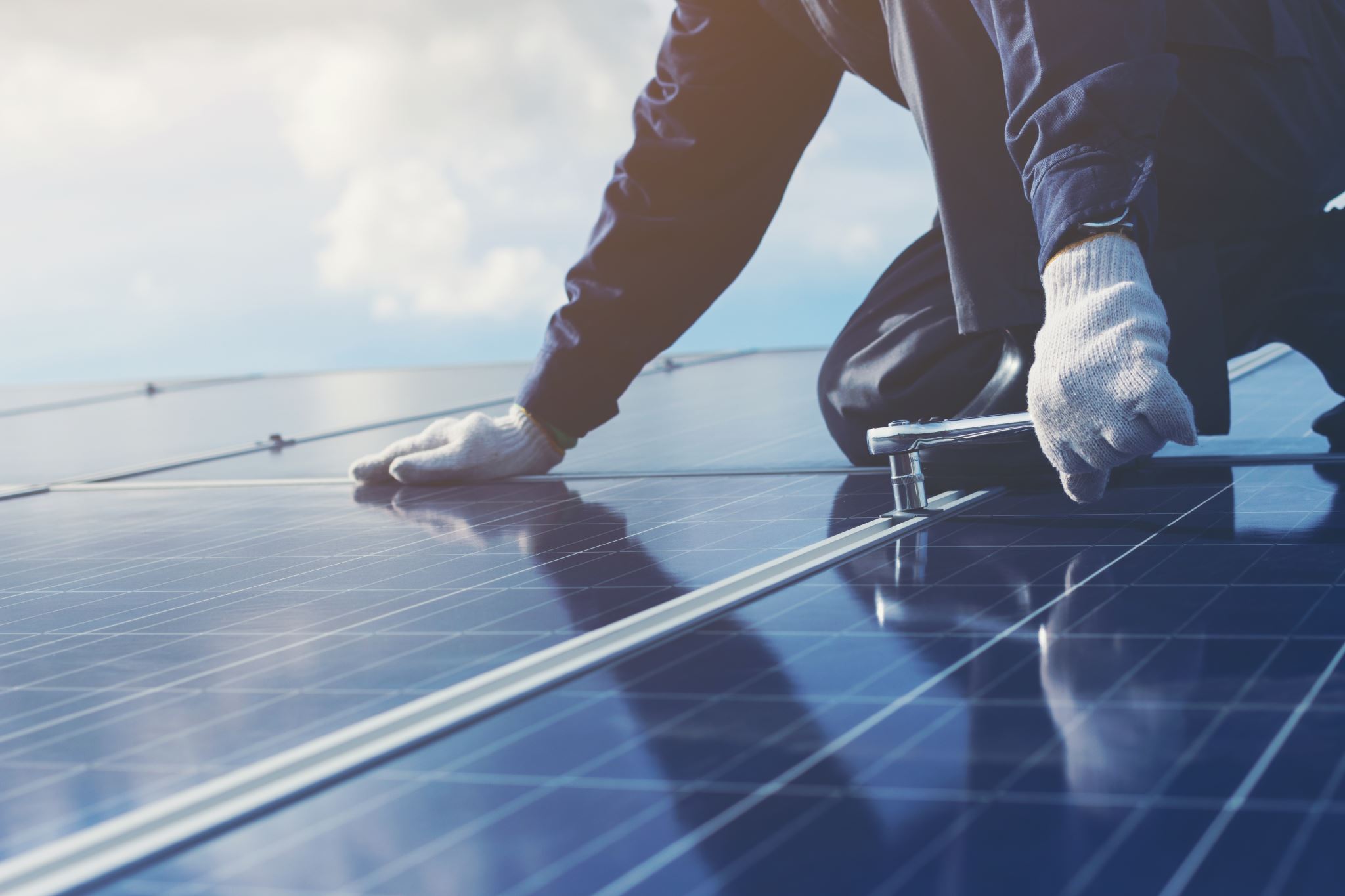 Präsentationsplan
Einführung
Vorteile der Photovoltaik
Nachteile der Photovoltaik
Kosten und Installation einer Photovoltaikanlage
Fachbetriebe übernehmen Installation der Photovoltaikanlage
Solar-Batterie-Markt wächst exponentiell
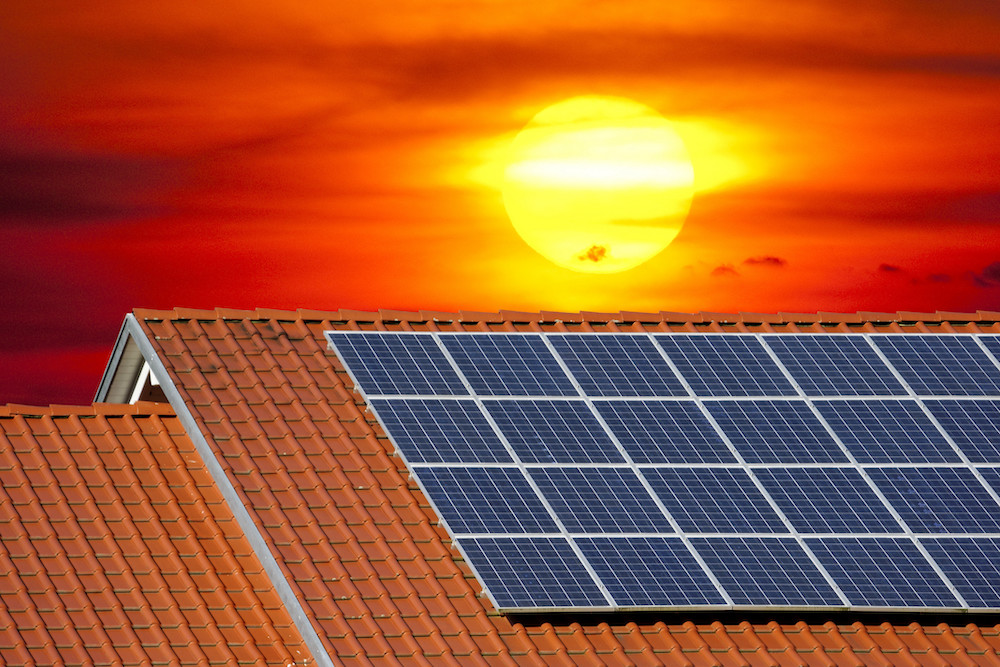 Einführung
Solarenergie nimmt eine Schlüsselrolle beim Umstieg zu erneuerbaren Energiequellen ein. Photovoltaik beschreibt dabei den Umwandlungsprozess von Lichtenergie in elektrische, nutzbare Energie. Erfahren Sie hier mehr darüber, wie genau Photovoltaik funktioniert, welche Vorteile die Technologie hat und wie viel eine Photovoltaikanlage kostet.
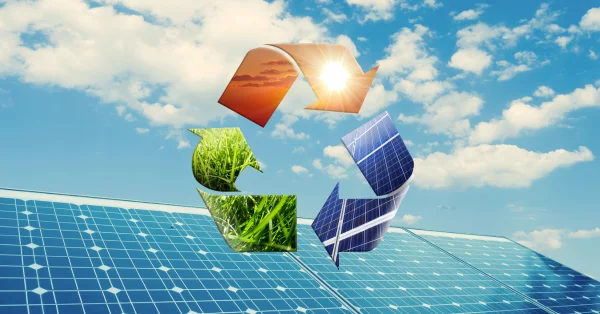 Vorteile der Photovoltaik
Im Jahr 2020 wurden 50,6 Terrawattstunden Strom durch Photovoltaik erzeugt.
Photovoltaik hält derzeit einen Anteil von knapp über neun Prozent an der deutschen Stromerzeugung.
Dadurch wurden 2020 etwa 35 Millionen Tonnen Treibhausgase durch die Nutzung von Photovoltaik in Deutschland vermieden.
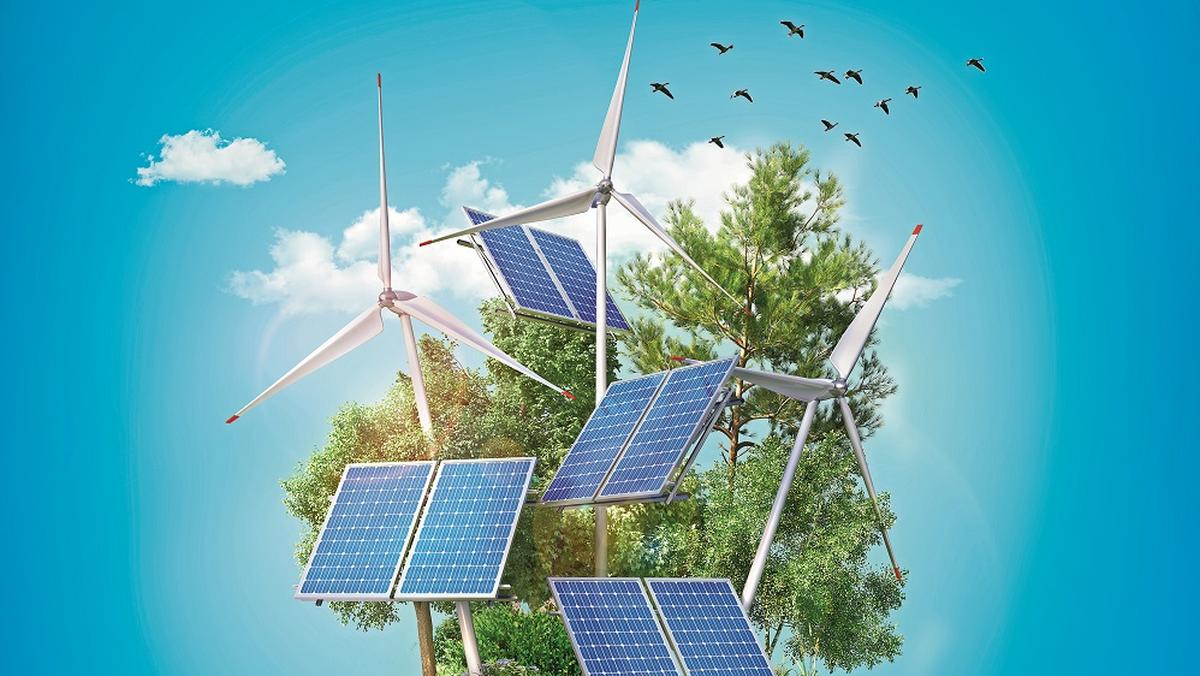 PV-Anlagen lassen sich flexibel auf dem eigenen Dach oder im Garten installieren.
Strom wird in umweltfreundlicher da emissionsfreier Form produziert.
Die Energiequelle (Sonnenstrahlen) ist unbegrenzt verfügbar und kostet nichts.
Fördermittel (zum Beispiel KfW-Solar- und EEG-Solar-Förderung) entlasten Verbraucher bei den Anschaffungskosten.
Hochwertige PV-Anlagen sind wartungsarm, da nur wenig bewegliche Teile verbaut werden.
Durch Photovoltaik entstehen keine Lärm-, Geruchs- oder Schadstoffbelästigungen.
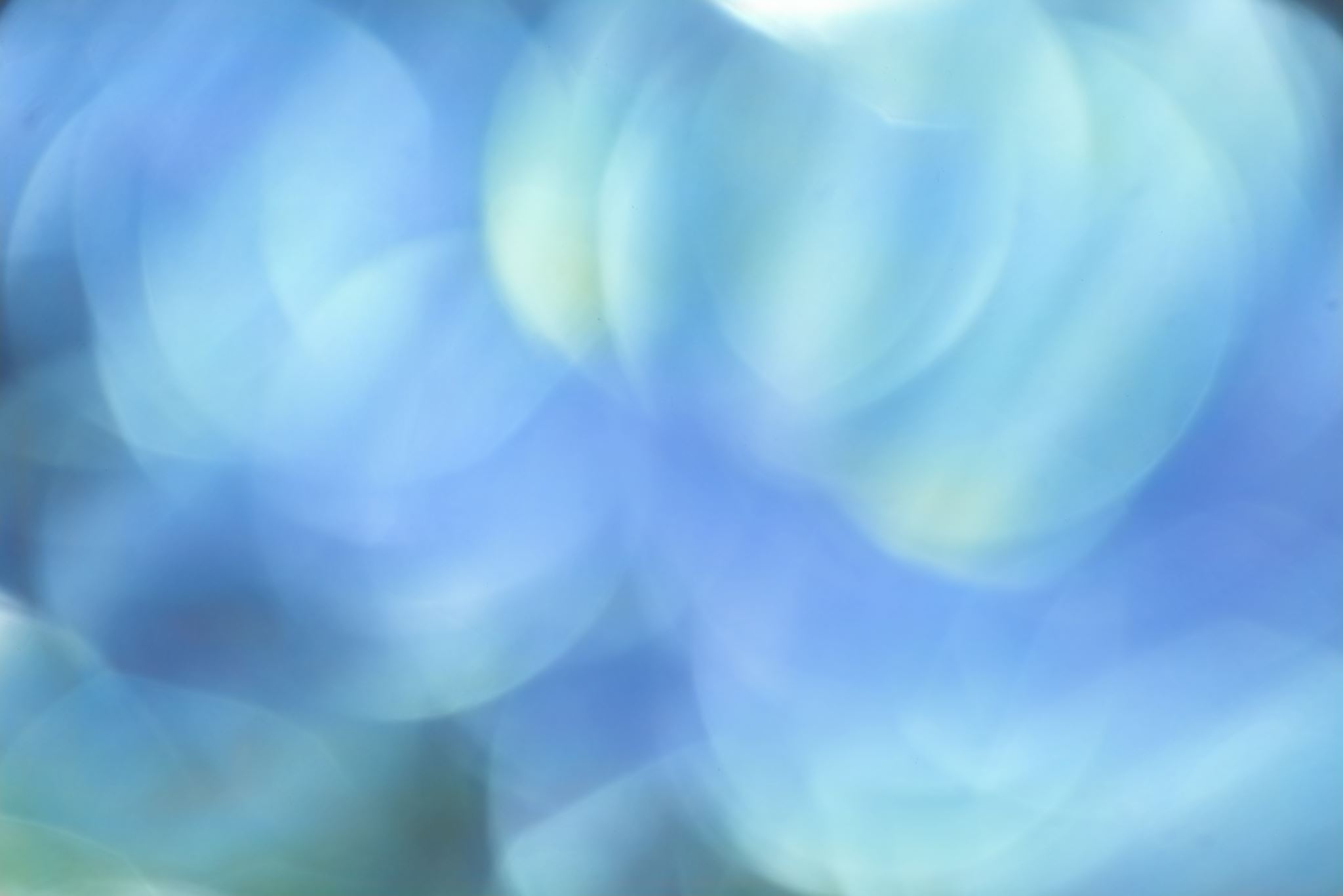 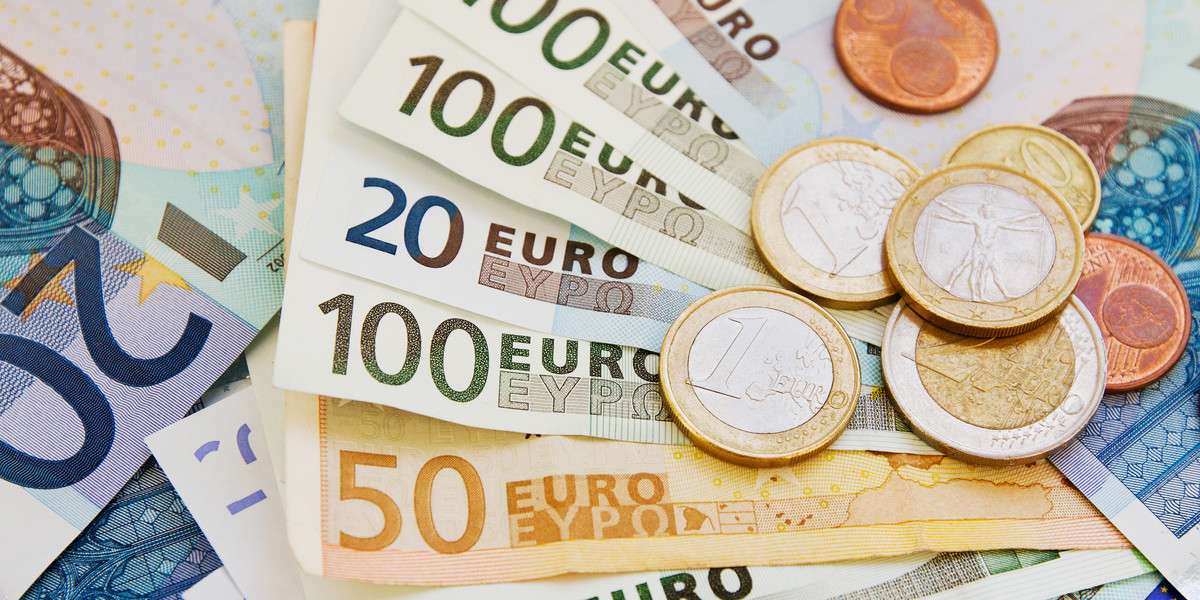 Kosten und Installation einer Photovoltaikanlage
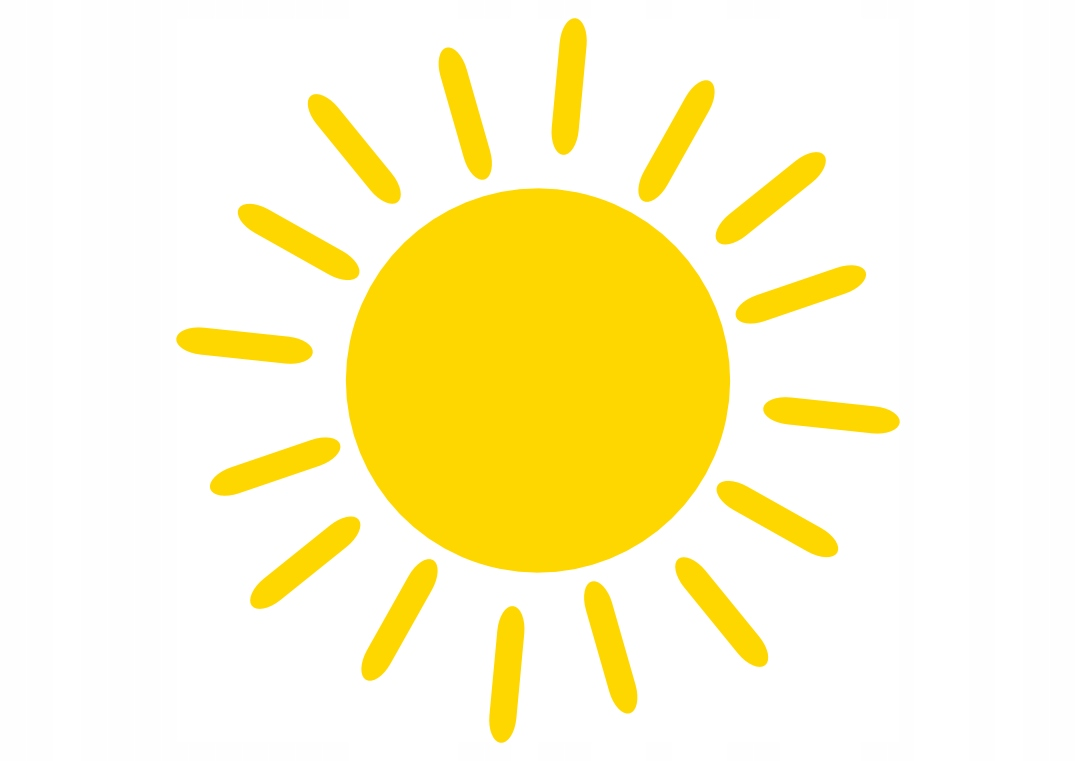 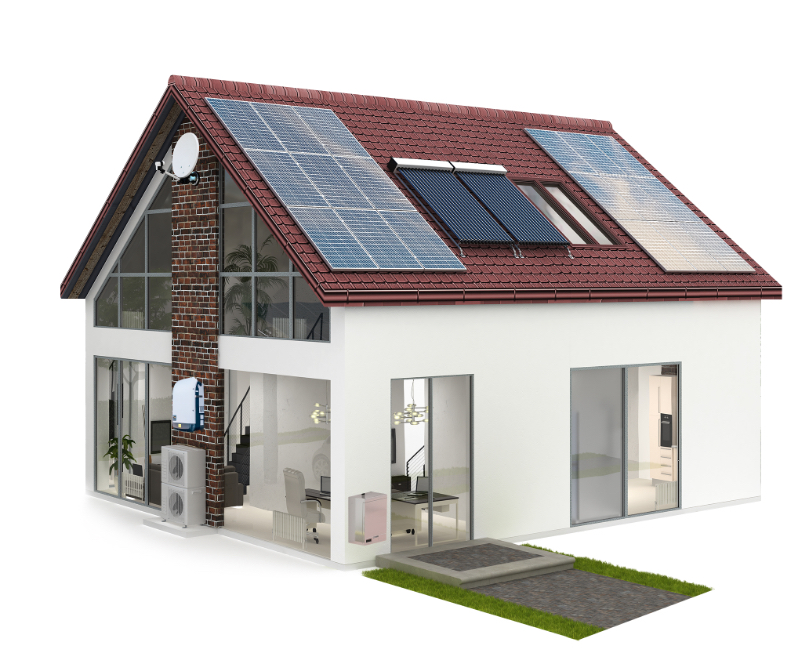 Für die Anschaffung einer Photovoltaikanlage für ein Einfamilienhaus mit einer Anlagenleistung zwischen drei und 10 kWp ist also mit Kosten zwischen 5.700 und 14.000 Euro (netto zzgl. Steuer) zu rechnen.
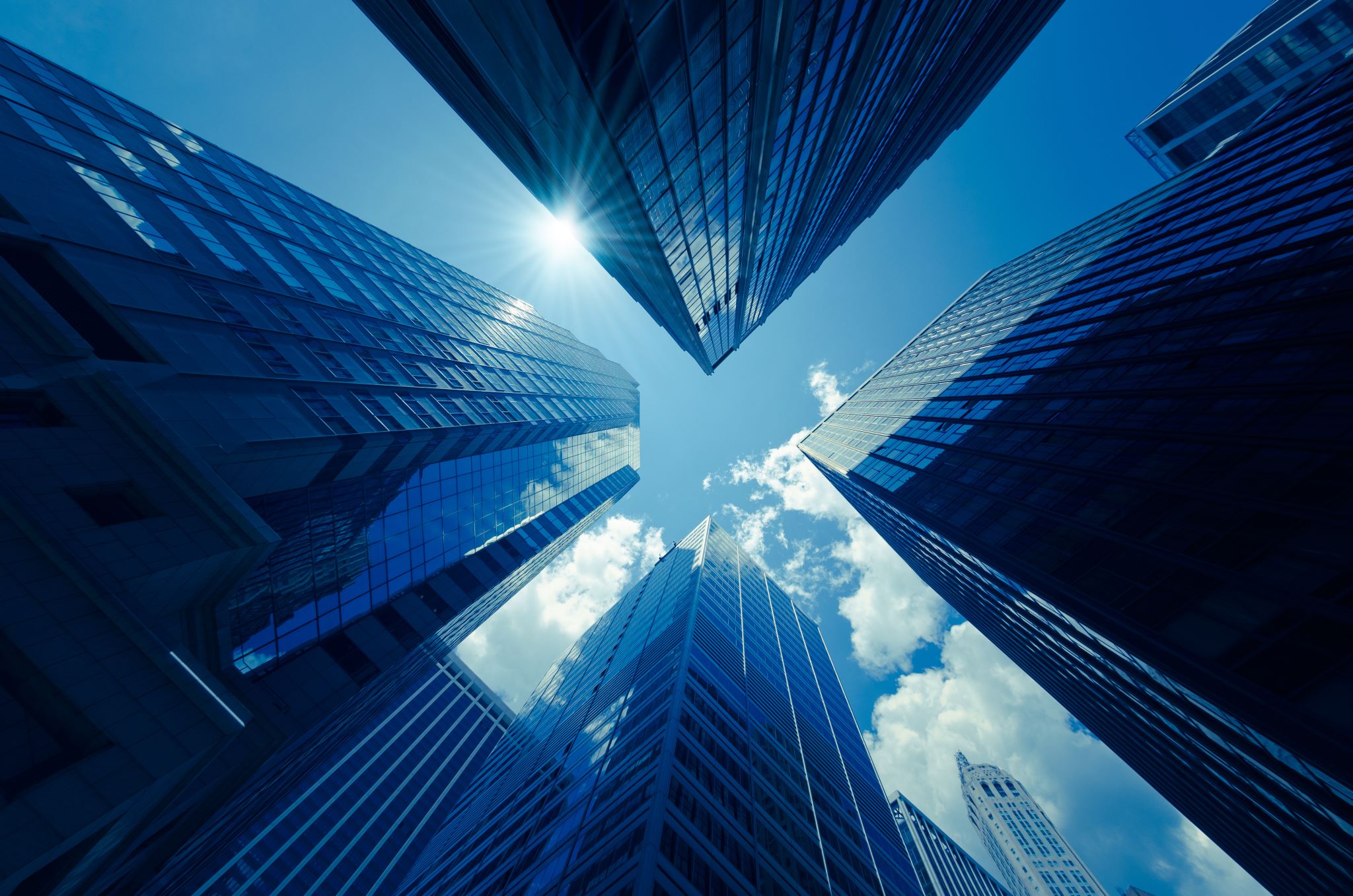 Ihnen sind die Anschaffungskosten für eine neue Solaranlage zu hoch?
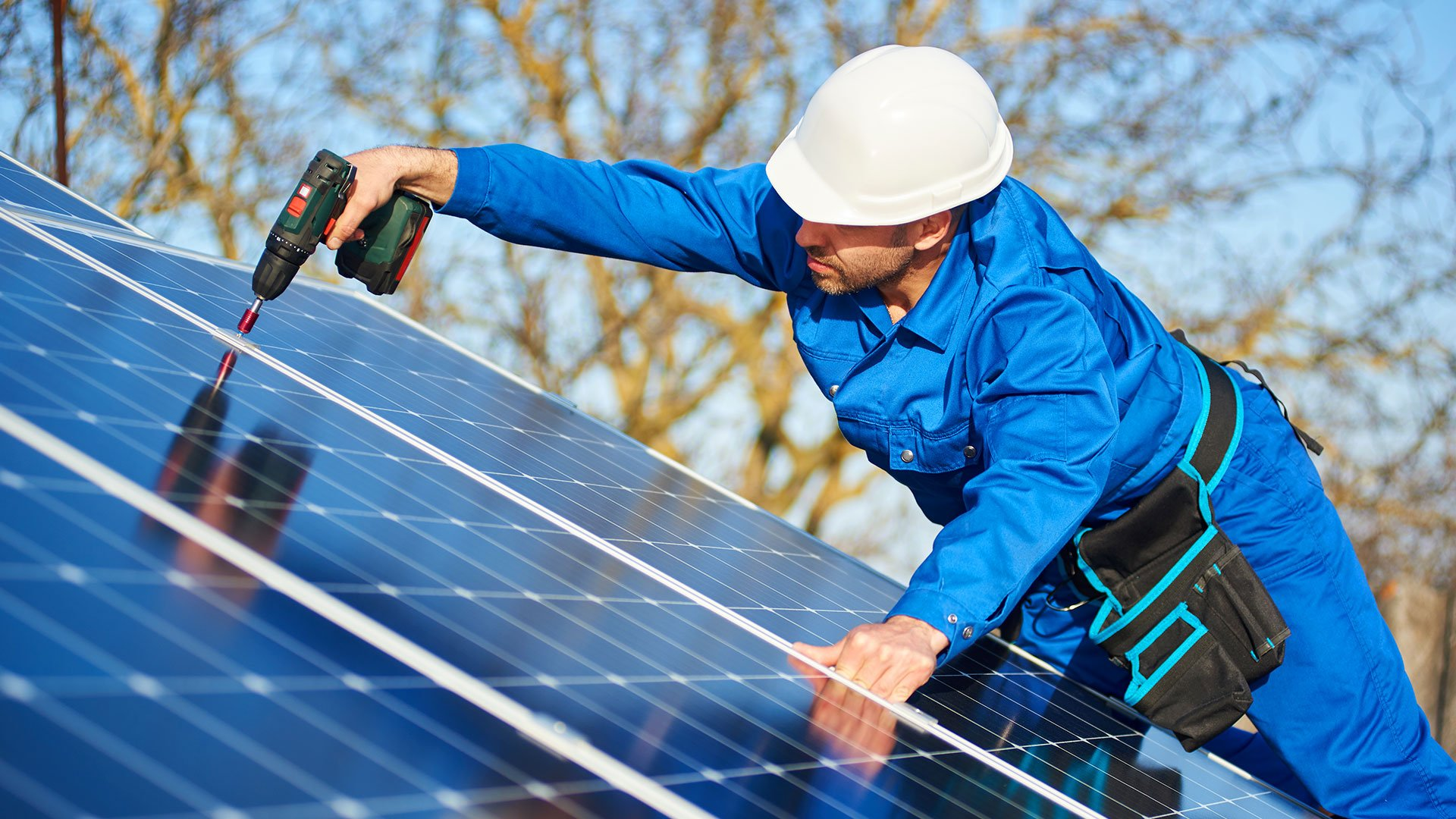 Fachbetriebe übernehmen Installation der Photovoltaikanlage
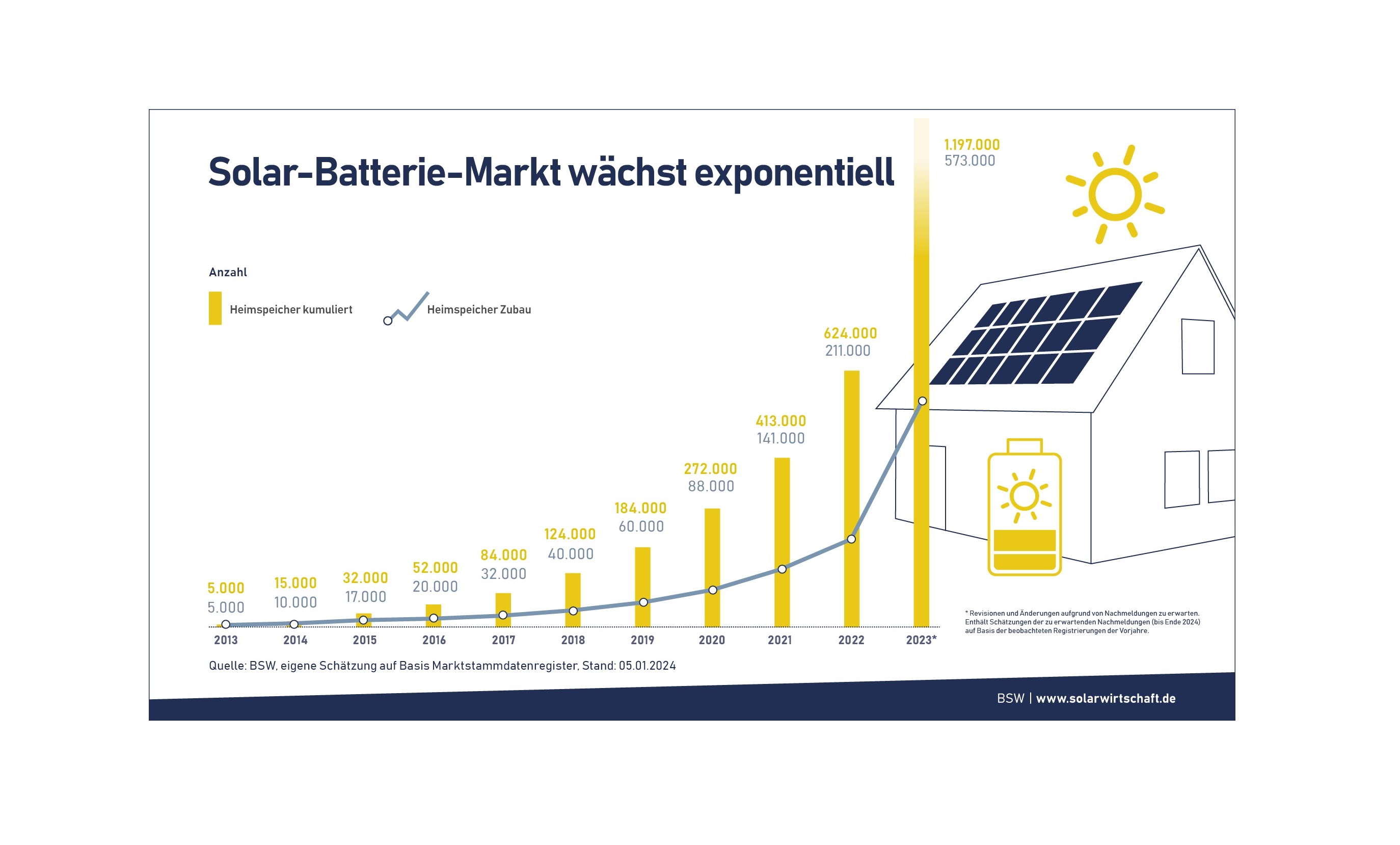 Wörterbuch
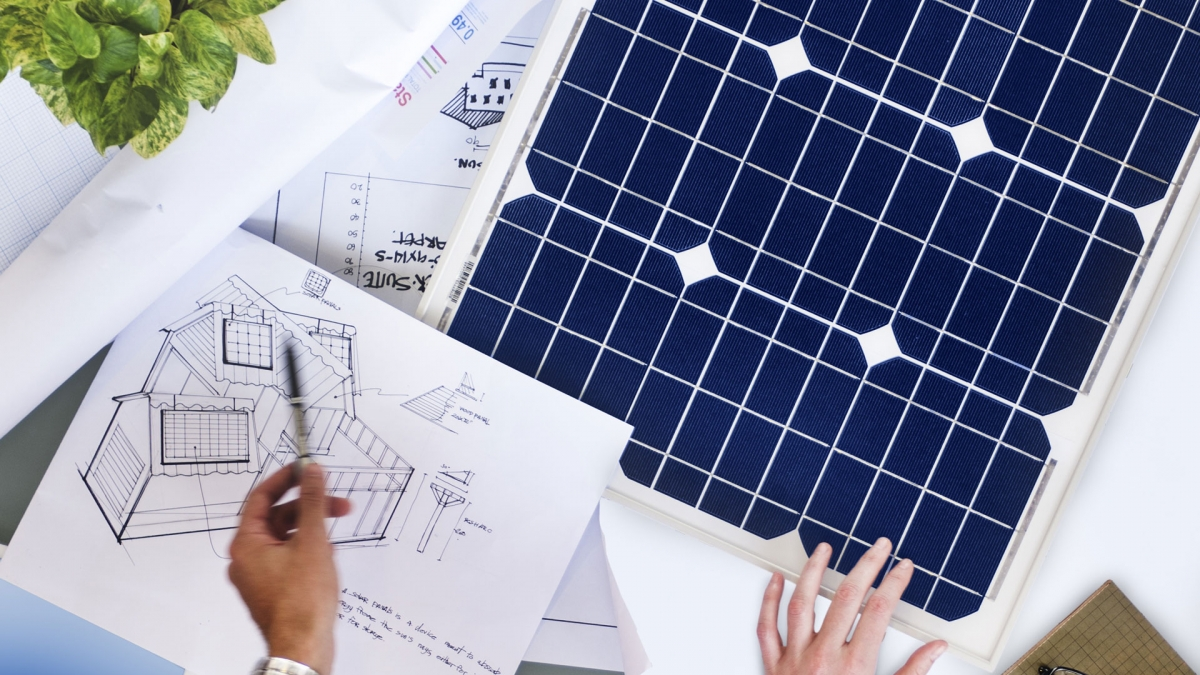 Welche Fördermittel stehen in Deutschland für den Kauf von Photovoltaikanlagen zur Verfügung?
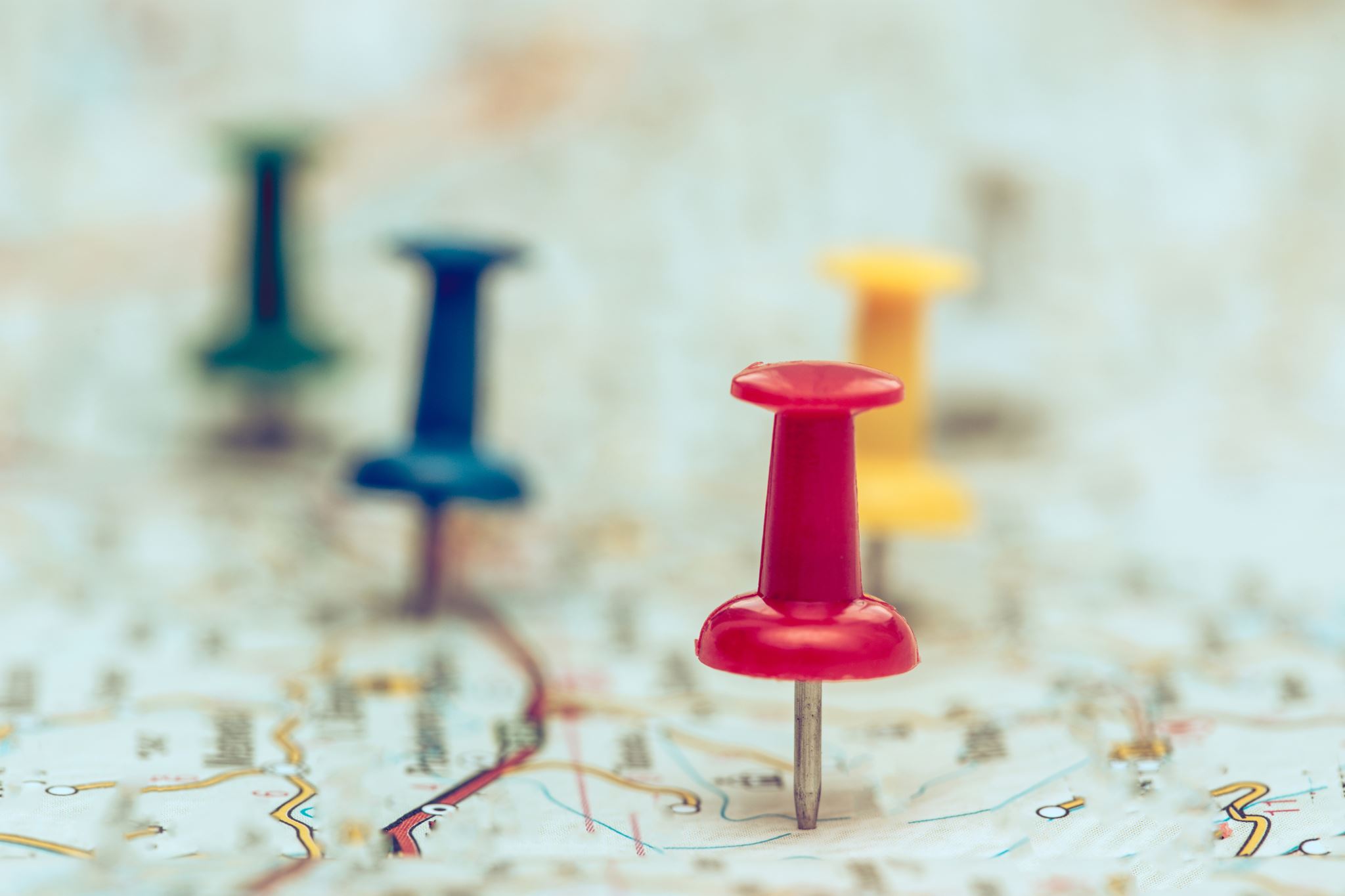 Die Quellen
https://www.gramwzielone.pl/energia-sloneczna/20145461/niemcy-maja-nowy-plan-dla-fotowoltaiki
https://service.focus.de/solaranlagen/photovoltaik/ 
https://www.diki.pl/slownik-niemieckiego 
https://www.oferteo.pl/artykuly/wybieramy-firme-montujaca-panele-fotowoltaiczne
https://globenergia.pl/niemiecka-fotowoltaika-jest-uzalezniona-od-chin/
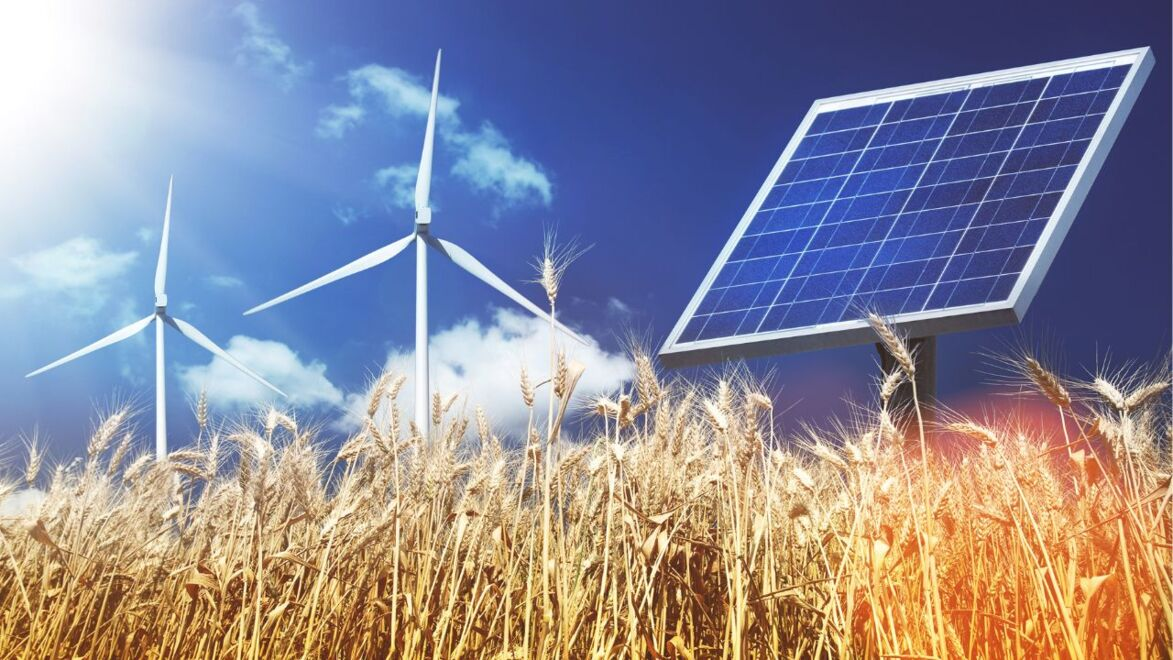 Vielen Dank fürs Zuhören